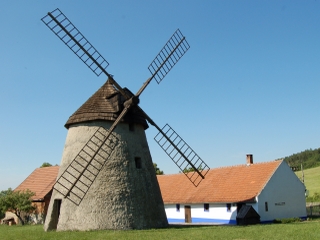 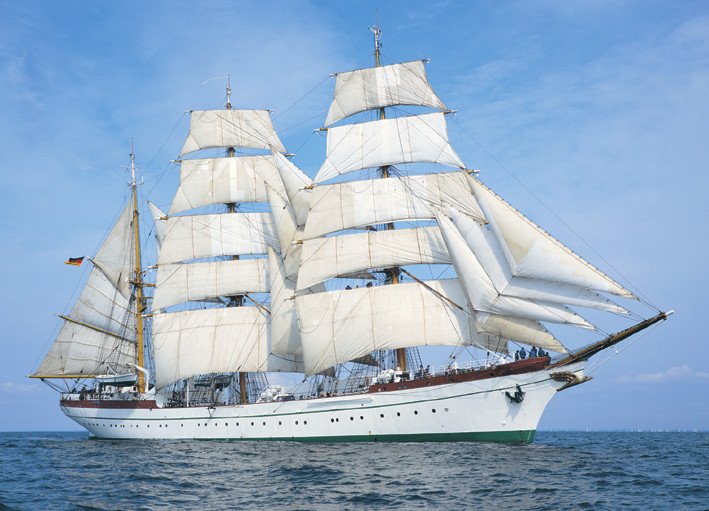 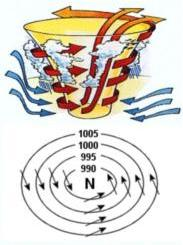 Tlak vzduchu, vítr
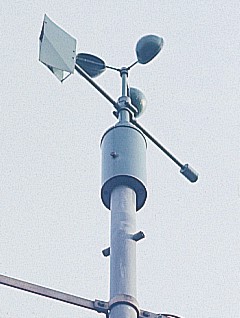 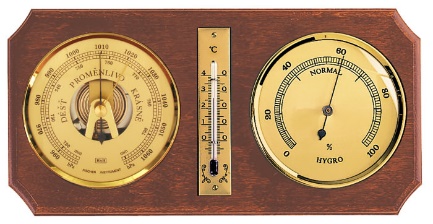 Odhadněte, kolik kg vzduchu se nachází nad 1 m2 (v nulové nadmořské výšce)
Odvození
Tlak v nulové nadmořské výšce:
1 013 hPa = 101 300 Pa
Fg = 101 300 N/m2

m = F / g
m ≈ 100 000 / 10 = 10 000 kg 

Nad každým metrem čtverečním je přibližně 10 tun vzduchu!
Tlak vzduchu
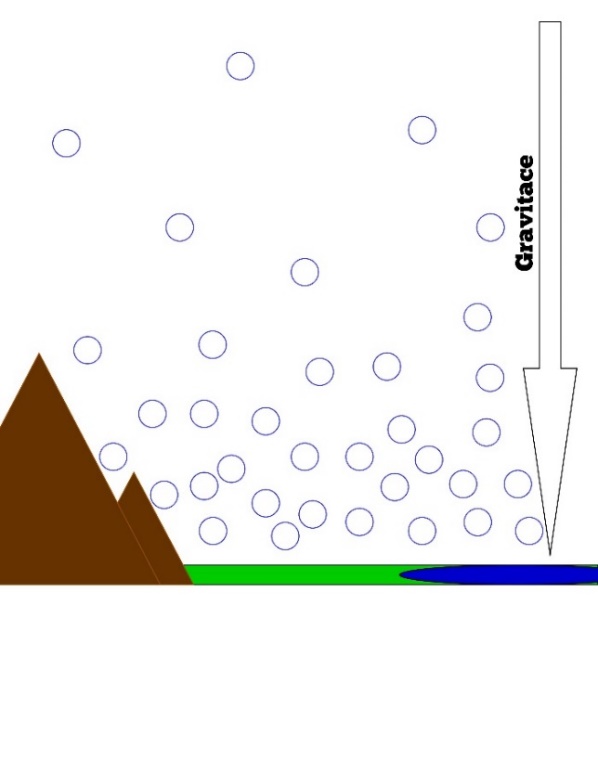 vyvolán hmotností částic vzduchu
měříme v hPa
s výškou rychle klesá
[Speaker Notes: Důvody poklesu tlaku s výškou:
Čím níže se nacházíme, tím více částic vzduchu je nad námi
Na částice vzduchu působí gravitace - jsou nejvíce koncentrovány v nižších polohách]
Důsledky poklesu tlaku s výškou
Voda vře při méně než 100°C
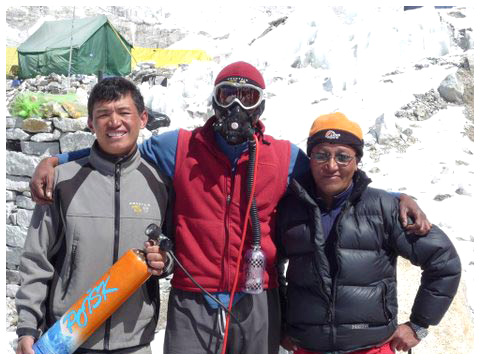 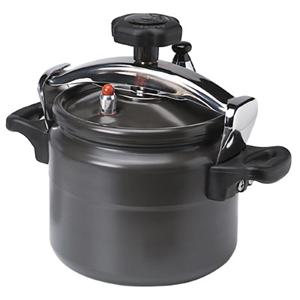 Horolezci nosí při výstupu kyslíkové přístroje
[Speaker Notes: Speciální Papinův hrnec učený do vysokých nadmořských výšek. Voda vře při nižší teplotě než je 100 °C. Bez použití tohoto hrnce by horolezci nedosáhli teploty vody 100 °C a nemohli by uvařit jídlo.]
Díky poklesu tlaku vzduchu odhadujeme nadmořskou výšku: barometrické určení výšky
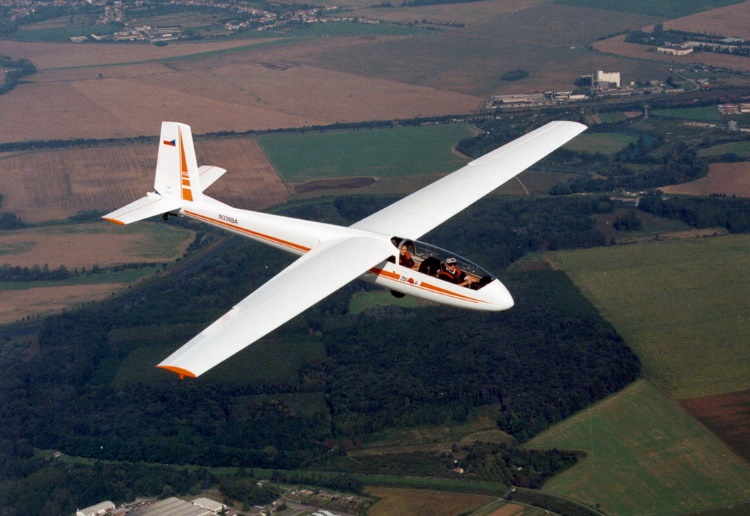 [Speaker Notes: Obrázek: klíčové je barometrické určení výšek v letectví.]
Jaké přístroje vybavené barometrickým výškoměrem znáte?
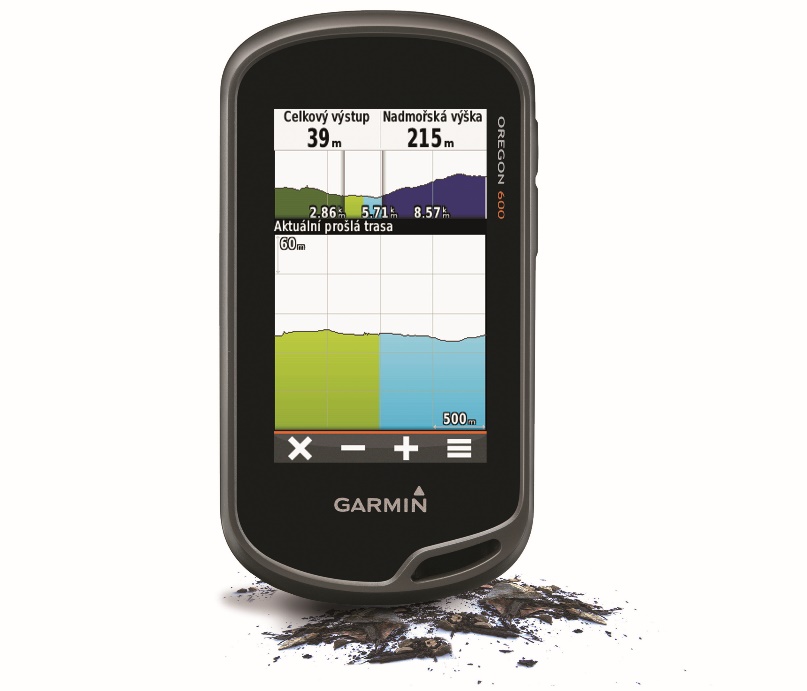 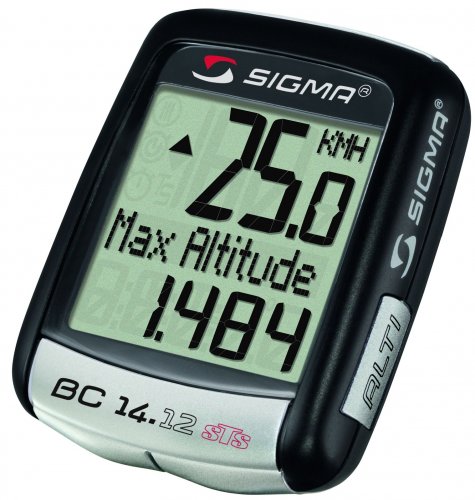 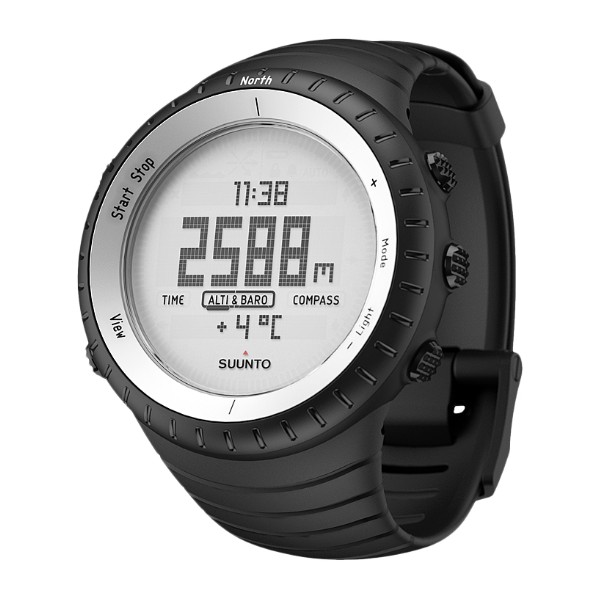 Horizontální rozložení tlaku
znázorňujeme pomocí izobar
klíčové pro vývoj počasí
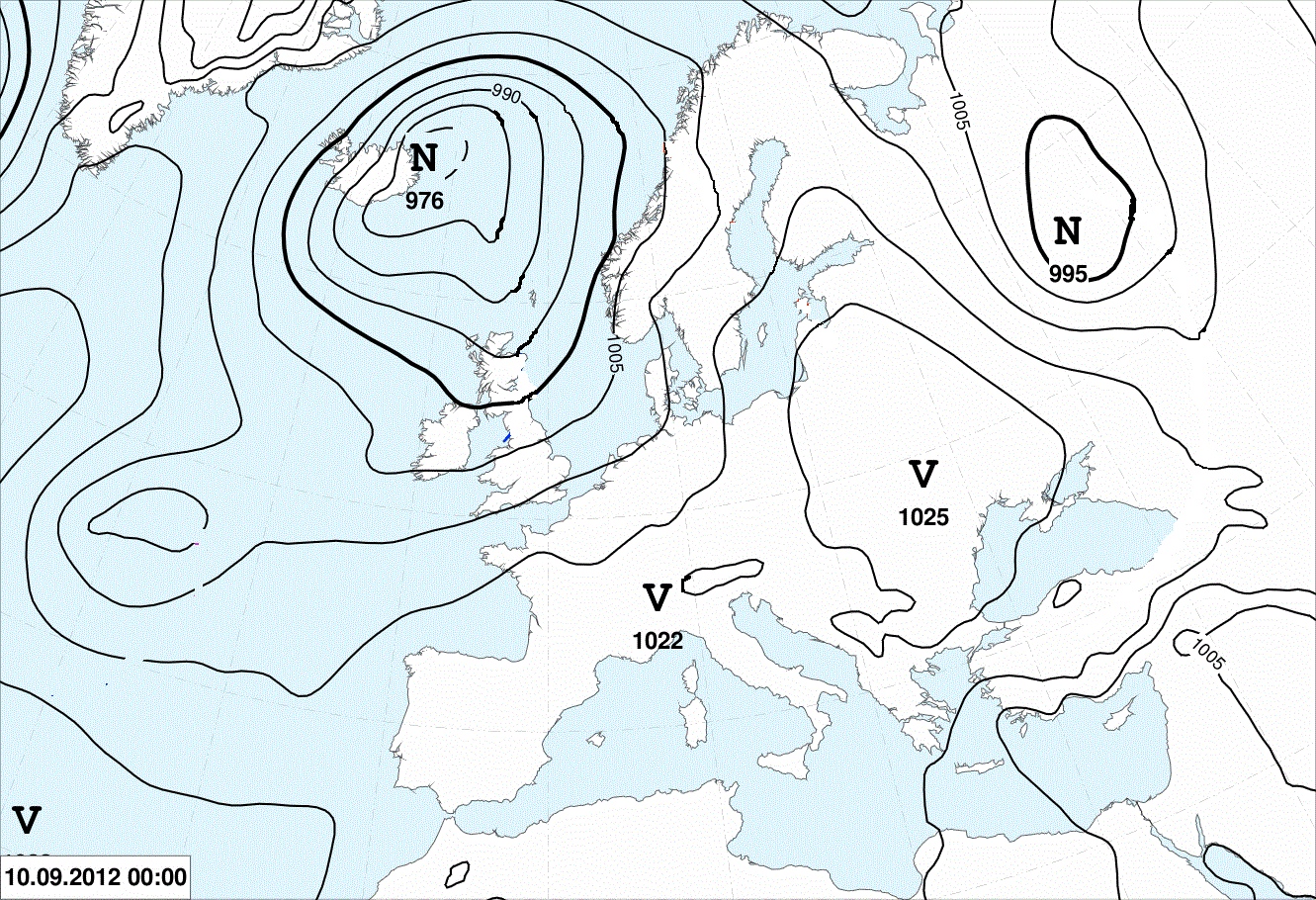 Izobara: spojnice bodů se stejnou hodnotou tlaku vzduchu
Přepočet na hladinu moře
Při znázorňování horizontálního rozložení tlaku vzduchu znázornění musíme eliminovat vliv nadmořské výšky!
Tlakové útvary
Tlaková níže
Tlaková výše
Oblast se sníženým tlakem vzduchu ohraničená alespoň jednou uzavřenou izobarou
Oblast se zvýšeným tlakem vzduchu ohraničená alespoň jednou uzavřenou izobarou
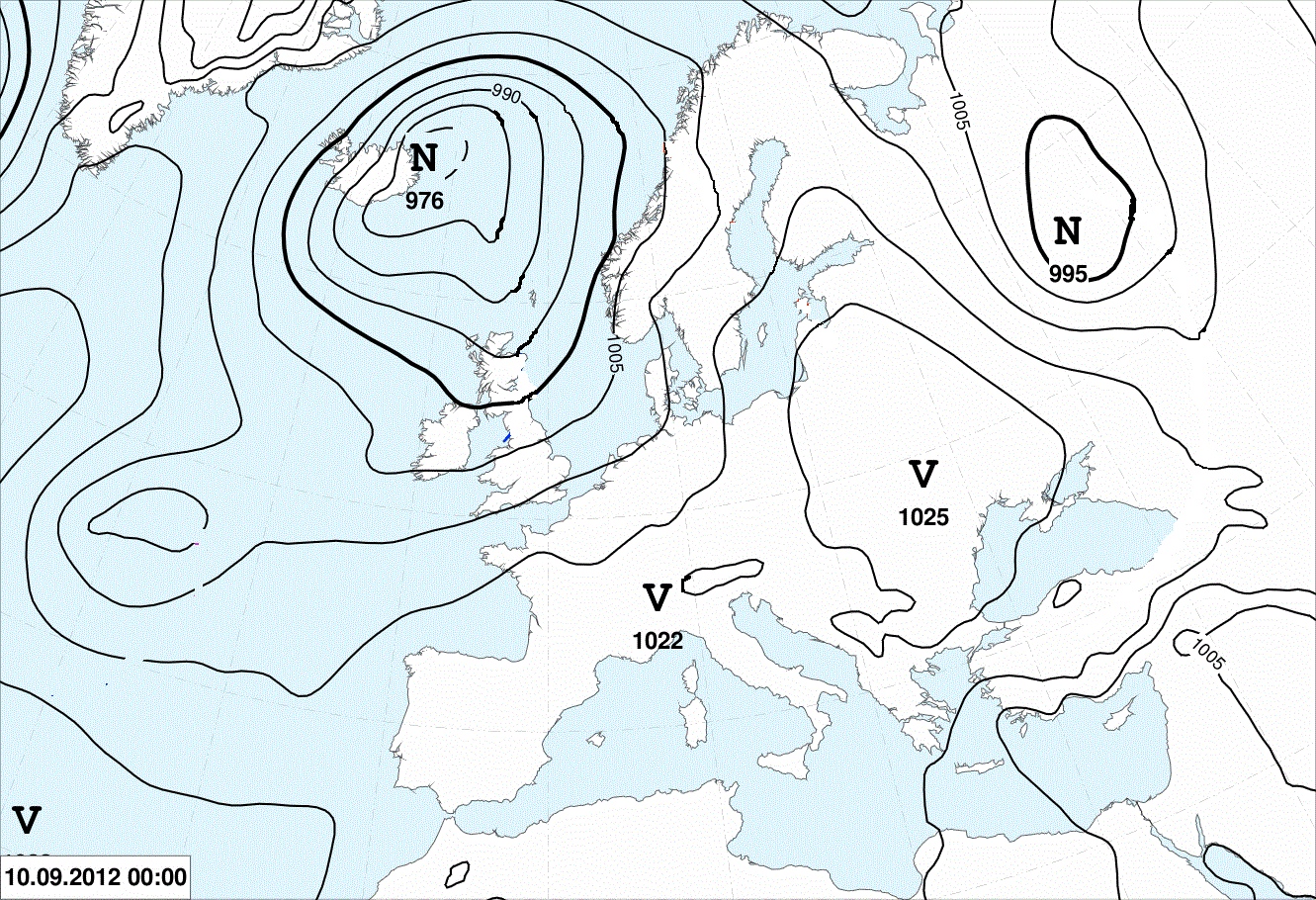 Tlaková
níže
Tlaková
 výše
[Speaker Notes: Při analogii s vrstevnicemi si můžeme představit:
Tlakovou výši jako vrchol kopce
Tlakovou níži jako prohlubeň]
Zkuste definovat, co znamená pojem:
Hřeben vysokého tlaku vzduchu
Výběžek vysokého tlaku vzduchu
Brázda nízkého tlaku vzduchu
Výběžek nízkého tlaku vzduchu
Úkol č. 1: Do mapy tlakového pole vyznačte tlakové útvary (V, N, B, H)
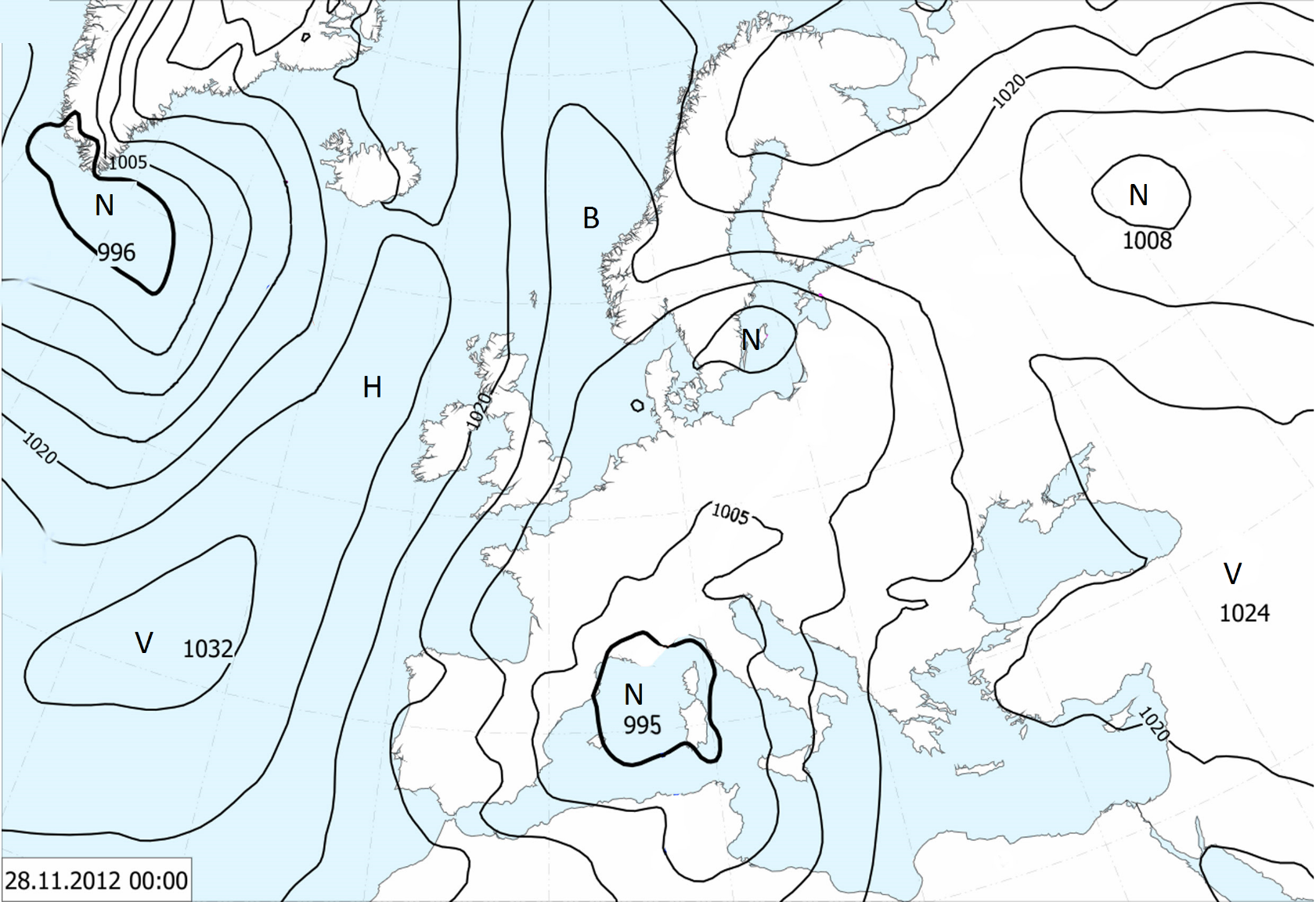 Proč se často na barometrech vyskytují pojmy déšť či krásně? Barometr přeci měří pouze tlak!
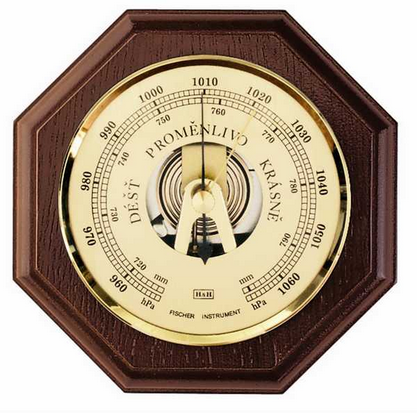 Oblasti nižšího tlaku vzduchu jsou typické výstupnými proudy a vznikem oblačnosti. 

V případě vyššího tlaku vzduchu je tomu obvykle naopak.
Tlaková níže
[Speaker Notes: Vzduch se při výstupu tzv. adiabaticky ochlazuje. Při výstupu se rozpíná – koná práci, na úkor své vnitřní energie, ochlazuje se.]
Stoupající horkovzdušný balon: demonstrace výstupných vzdušných proudů řídkého teplého vzduchu
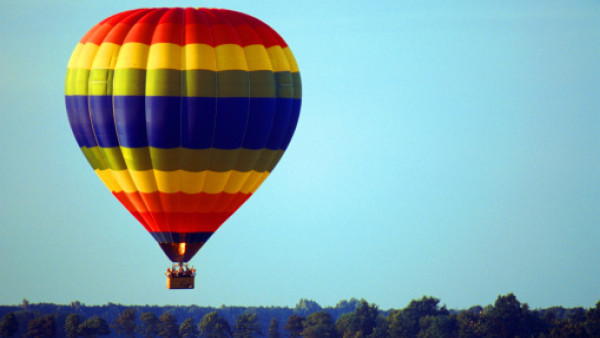 Tlaková výše
[Speaker Notes: V případě zimní či podzimní inverze nepanuje v tlakových výších jasné bezoblačné počasí, ale je zcela zataženo!]
Vítr
příčina vzniku větru: rozdíly v tlaku mají tendenci se vyrovnávat!
rychlost: m/s, km/h, Beaufortova stupnice
směr větru: světové strany, jihovýchodní vítr vane od jihovýchodu!
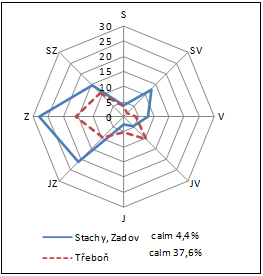 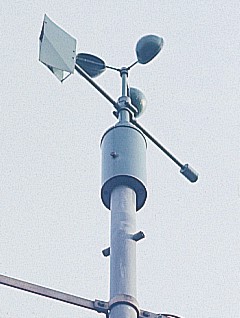 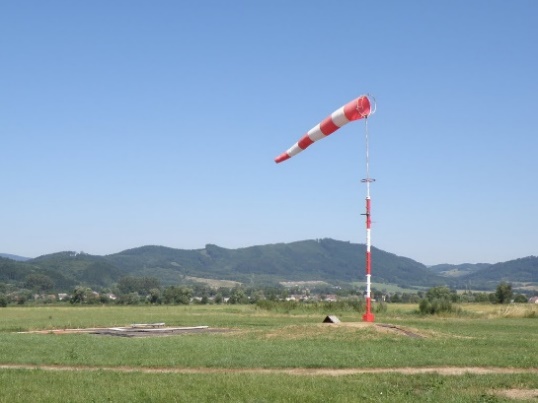 [Speaker Notes: Směr větru můžeme udávat i azimutem (např. 135°)]
Beaufortova stupnice
[Speaker Notes: Ve zprávách často slyšíme pojem čerstvý vítr – upozornit na něj v tabulce]
Směr větru
Tlaková níže
Tlaková výše
Směr větru
Zakřivení směru větru je dáno působenímCoriolisovy síly!
[Speaker Notes: Tlakové níže si můžeme s trochou nadsázky představit jako vysavač (vytváří podtlak)
Tlakové výše přetlak představme si spíše jako fukar

Neopomenout zdůraznit zakřivení šipek znázorňující směr větru: vyvoláno Coriolisovou silou (vysvětlení bude v příští hodině)]
Vítr
Úkol č. 2: Vypište jakým nejrůznějším účelům  je možné využívat vítr. Vše co vás napadne, minulost i současnost!
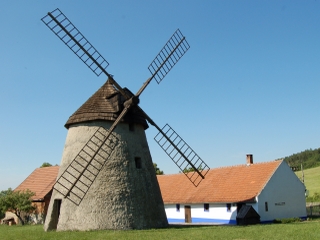 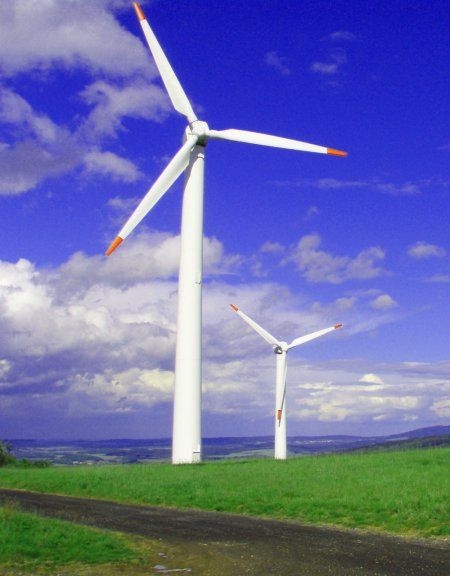 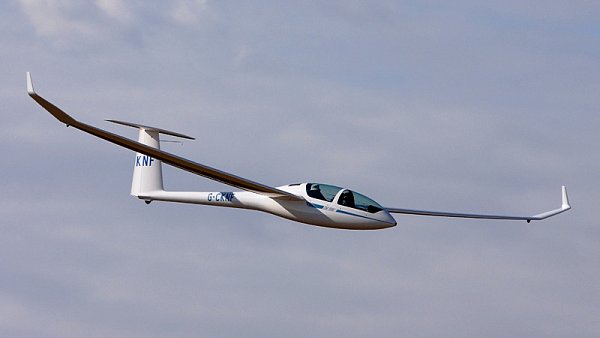 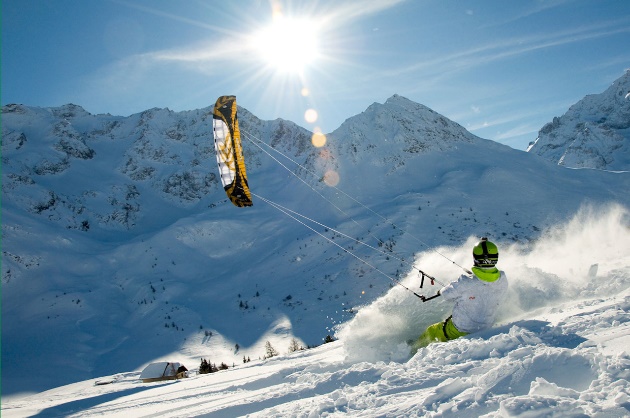 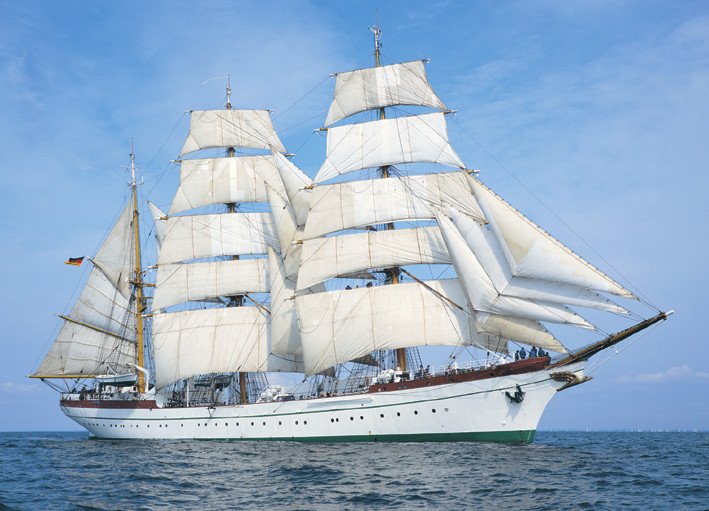 [Speaker Notes: netradiční námět: sušení prádla]
Vítr
Nahuštění izobar má vliv na rychlost větru. 
Vhodně doplňte:
Pokud jsou rozdílyv tlaku vzduchu velké, izobary jsou blízko u sebe, rychlost větru bude…
Pokud jsou rozdíly v tlaku vzduchu nepatrné, izobary jsou daleko od sebe, budeme očekávat…
bezvětří
vysoká
Nárazy (poryvy) větru
Situace, kdy na 1-20 sekund dojde k výraznému zvýšení intenzity větru
K vysoké nárazovosti přispívá tření o drsný povrch, vznikají vertikální víry
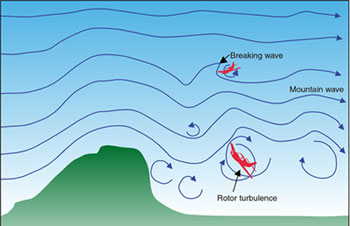 Rychlost větru
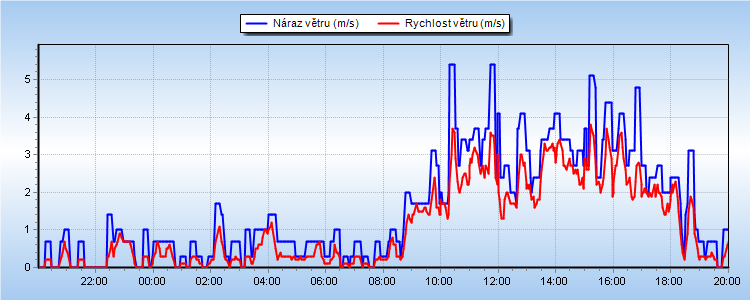 náraz větru – okamžitá zvýšená hodnota
rychlost větru – průměr za 10 min
[Speaker Notes: Abychom dokázali charakterizovat vzdušné proudění, musíme eliminovat vliv nárazů větru. Rychlost větru je průměrná hodnota za 10 minut.]
Na moři či na pobřeží málokdy panuje bezvětří na rozdíl od pevniny!
Proč?
Na vodní hladině nedochází k tak velkému tření jako na zemském povrchu, proudění vzduchu není ničím zpomalováno.
Úkol č. 3: Podtrhněte, co vítr může ovlivnit!
Směr mořských proudů, přenos prachu a písku na značné vzdálenosti, vznik vln, vznik vlny tsunami, směr rozšíření požáru, růst stromů, zdravotní stav (u citlivějších jedinců)
Úkol č. 3: Podtrhněte, co vítr může ovlivnit!
Směr mořských proudů, přenos prachu a písku na značné vzdálenosti, vznik vln, vznik vlny tsunami, směr rozšíření požáru, růst stromů, zdravotní stav (u citlivějších jedinců)
Místní větry - bríza
Příčina vzniku: rozdílné ohřívání pevniny a moře v průběhu dne.
Rychlost: 3-5 m/s
Úkol č. 4: Dokresleteschéma brízy
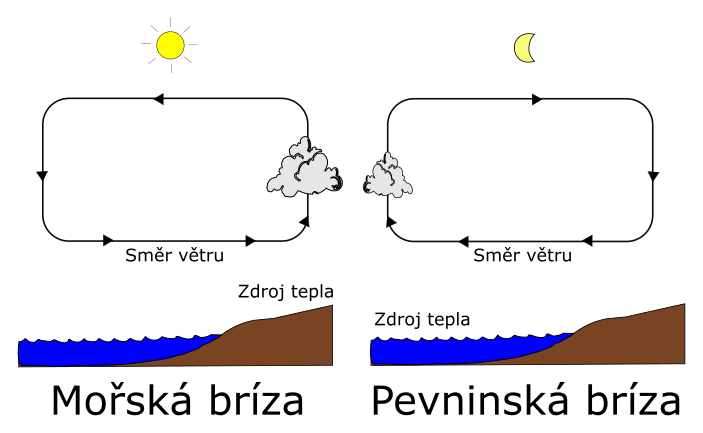 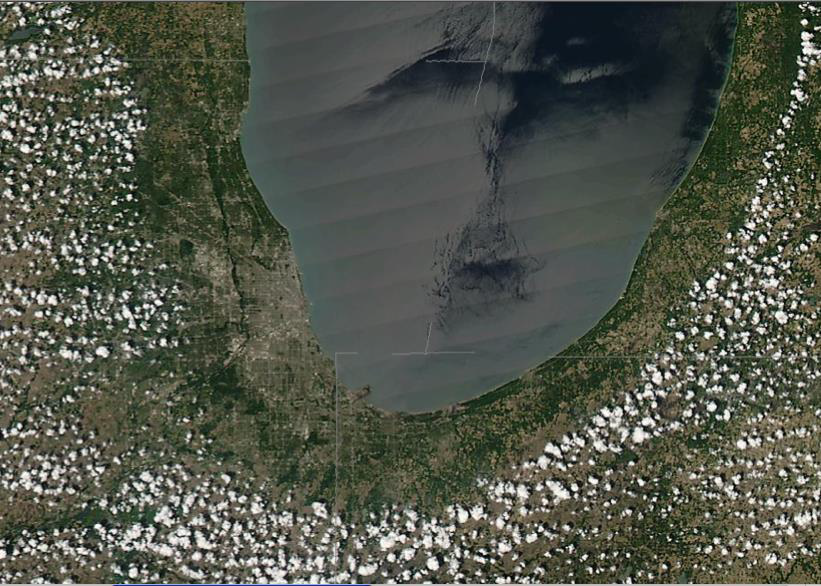 [Speaker Notes: Ukázka brízy a vzniku oblačnosti v okolí jezera Michigan. Nad pevninou vznikají výstupné proudy, které jsou dobře patrné díky vzniku oblačnosti. Vítr vane směrem od jezera na pevninu. Oblačnost se netvoří přesně nad pobřežím.]
Fén
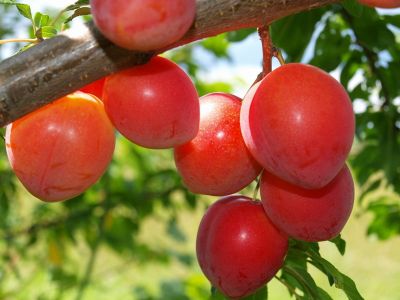 teplý, suchý padavý vítr
objevuje se na závětrné straně hor
vysušuje krajinu
může způsobovat zdravotní problémy
přináší výraznou oblevu, dokonce i dřívější dozrávání plodů
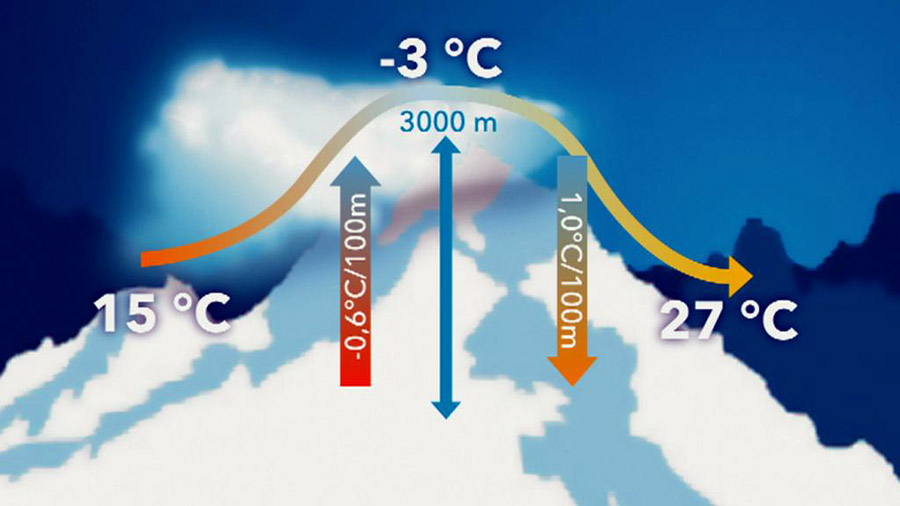 [Speaker Notes: Zdravotní problémy – bolesti hlavy, závratě]
Teplé místní větry charakteru  fénu
Fén
Chinook
Canterbury Northwester
Zonda
Bóra
výraz pro studený silný padavý vítr
rychlost: až desítky metrů za sekundu
vyskytuje se často na pobřeží Jadranu
příčina vzniku: chladný vzduch je tažen gravitací dolů z hor
nemusí přímo souviset s rozložením tlakového pole
[Speaker Notes: I bóra se adiabaticky oteplí při sestupu do nižších vrstev atmosféry, ne však příliš.]
Studené místní větry charakteru  bóry
Squamish
Piteraq
Sarma
Bóra
Mistral
Norther
Antarktické katabatické větry
Průvan - vítr v mikroměřítku
příčinou je nerovnoměrné rozložení teplot v okolí budovy. 
díky nim vznikají tlakové rozdíly.
pokud otevřeme okna na obou stranách budovy, dojde k vyrovnávání těchto rozdílů, vzniká průvan.
Rekapitulace
Ve kterých tlakových útvarech panuje zpravidla oblačné počasí? 
Odkud kam fouká severní vítr?	
		ze severu na jih      	z jihu na sever
Vzduch proudí směrem:	
		výše  níže   		níže   výše 
V oblasti nevýrazného tlakového pole panuje převážně bezvětří.					A / N
Nárazy větru jsou způsobeny přítomností větrných vírů	
						A / N
Tlak vzduchu je způsoben tíží atmosféry			
						A / N
Tlakové níže
Rekapitulace
Jak se nazývá síla, která (na severní polokouli) odklání pohybující se předměty vpravo?
Fén je vyvolán prouděním vzduchu přes horskou překážku	A  /  N
Bóra je studený padavý vítr poháněný zejména gravitací	A  /  N
Fénové proudění může způsobit rychlé tání sněhu a povodně	A  /  N
Bríza vane stále stejným směrem ve dne i v noci			A  /  N
Během fénu se lidé cítí svěže a spokojeně				A  /  N
Zdroje:
http://www.svetoutdooru.cz/svet-outdooru/tlakovy-hrnec-gsi-outdoorovy-papinak/
http://www.panoramio.com/photo/61172558
http://leccos.com/index.php/clanky/anemometr
http://www.alpy4000.cz/rady-tipy-metodika-windchill.php
http://www.ostrozsko.cz/pruvodce/14294/
http://zahranicni.ihned.cz/c1-52574720-cech-zemrel-pri-padu-kluzaku-ve-francii-priciny-nehody-se-vysetruji
http://www.puzzle-puzzle.cz/zbozi/1000-bila-plachetnice-3637
http://www.flysurfer.com/media/bilder/snowkiting/
http://www.curtissportconnection.com/gallery.htm
http://www.peakpromotionnepal.com/cybercast/everest_expedition_2009/everest_expedition_2009_12.php
Zdroje:
http://tn.nova.cz/clanek/zpravy/zahranici/za-smrt-11-lidi-muze-pilot-balonu-kouril-travu.html
http://www.pes502.cz/skladka/sblog/prispevky/41/440.html
https://www.mall.cz/tachometry#!?menuItemId=10003542
http://www.treking.cz/pocasi/atmosfericky-tlak.htm
http://www.pro-dive.sk/eshop/outdoor-core/1487-suunto-core-glacier-gray.html
http://www.weatheronline.cz/weather/maps/city?WMO=12510&CONT=namk&LAND=PL&ART=LDR&LEVEL=150
https://helix.northwestern.edu/blog/2014/02/truth-about-turbulence